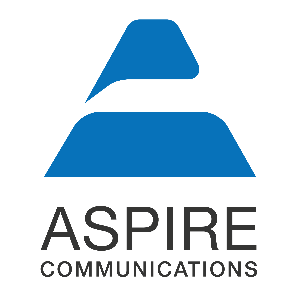 December OPEN+ Building Rapport with Global Colleagues
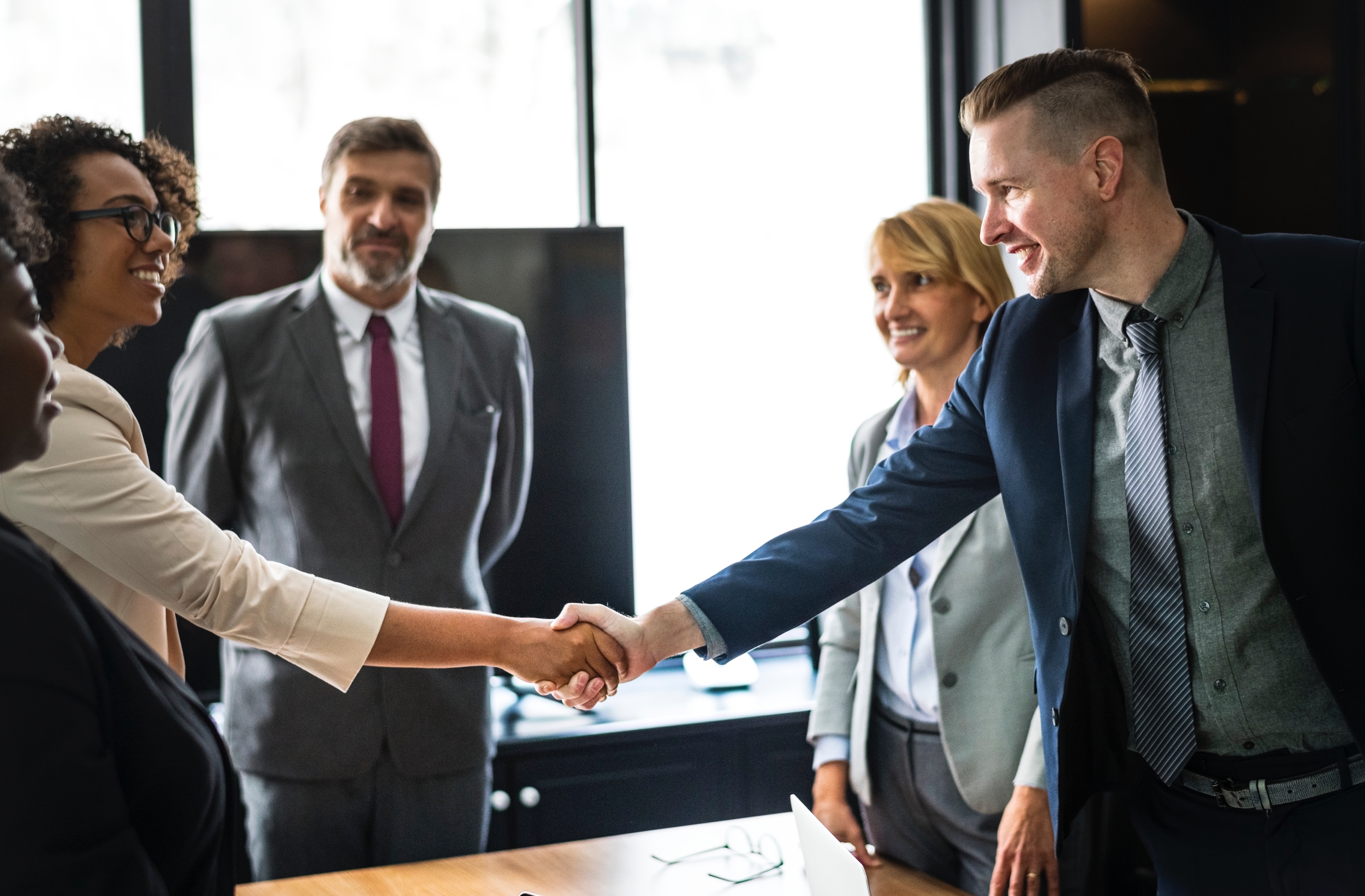 OPEN+ 
Discussion Questions
1) What is the meaning of “rapport?”
2) How do you build rapport in your culture/country?
3) What are some ways we can build rapport quickly with people we meet for the first time?
Use Names!
Recent research suggests that when someone says our name in conversation, several parts of our brain experience greater activity. 
Whether in conversation, or in email, using another person’s name proactively is a good way to build trust. 
Consider the following uses in conversation:
e.g. Conor, it’s so good to meet you!
e.g. Conor, thanks for coming to the meeting this morning. 
e.g. How was your journey to FAB15, Conor?
Or in an email:
e.g. Would you be able to do XYZ for me, Conor?
e.g. We’d love to hear your feedback on this XYZ, Conor.
Personalize!
Indirect Questions
Asking questions is a great way to show interest and build rapport quickly.
However, consider the following two questions:
e.g. How do you want to proceed on XYZ project?
e.g. How should we proceed on XYZ project?
What is the difference between these two questions? Which would you prefer to be asked? 
Changing “I” and “You” to “We” and “Us” encourages a stronger feeling of teamwork and can help build a better relationship. 
Try changing the following questions:
e.g. When do you want to start the next phase of the project?
e.g. When do you want me to finish ABC by?
Questions
Listen Actively
Show your colleagues you’re listening, not simply by saying “yes, I understand,” but by summarizing their key points. 
Even if you don’t summarize perfectly, your colleague will be glad to correct (and help - people like helping other people!) you. 
Use phrases such as the following to summarize:
e.g. Conor, can I confirm you’re talking about…?
e.g. Do you mean to say…, Conor?
e.g. Am I right in thinking that…, Conor?
This is especially easy to do in email/Teams, but try to summarize, especially key points, at least once in every meeting you have with global colleagues.
Summarizing
Key points
1) Use peoples’ names, both in meetings and in emails (use sparingly, though).
2) Change “you/I” to “we.”
3) Summarize to show you’re listening to your colleagues!
Strategies & Workshop Takeaways